Hier datum via "Invoegen › Tekst › Koptekst & Voettekst". Stel meteen de voettekst voor hand-outs in.
Afwegingskader politisering
Studiedag Cano – 2 december 2022
Elke Plovie (SAM, Steunpunt Mens en Samenleving)
Ward De Blick (Betonne Jeugd vwz)
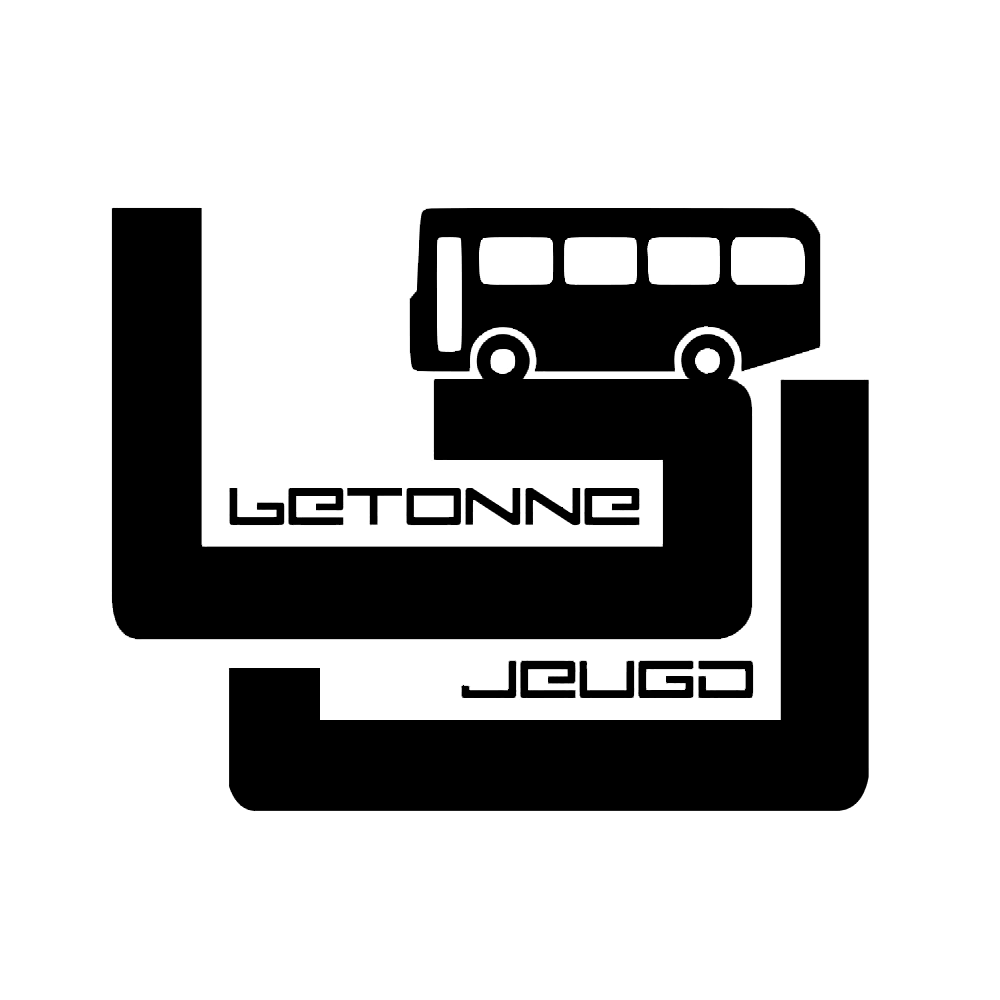 Aan de slag (Van Bouchaute & Vanderhulst, 2022)
Politiserend werken
- krachtlijn sterk sociaal werk
- praktijken die de bestaande orde bevragen en verstoren
- proces waarbij individuele ervaringen omgezet worden in publieke kwesties

Basis uit Publiek gaan
Handelingskader
2
[Speaker Notes: Valkuil
- Geen louter methodische invulling
- Geen vaste receptuur
Wel
Afwegingen: welke keuzes maken?]
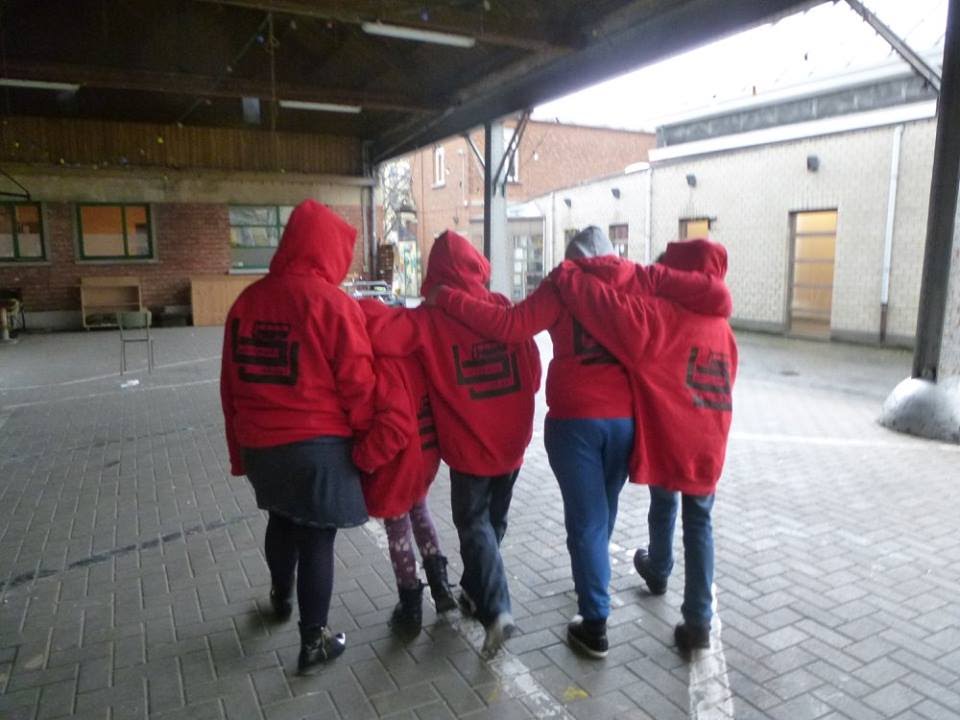 Betonne Jeugd
WMKJ
Vereniging Waar Armen Het Woord Nemen
Vlaams Experimenteel JeugdwerkProjecten
Agogisch luik	3 X per week instuif
5 X per jaar op weekend, 1 X per jaar op kamp

Structureel luik
ELKE JONGERE HEEFT RECHT OP GELIJKE KANSEN
ARMOEDE EN UITSLUITING DE WERELD UIT!
3
[Speaker Notes: Gemiddeld 25 jongeren per instuif
50 verschillende jongeren per week
150 verschillende jongeren per jaar
Meer dan 500 verschillende jongeren sinds het begin]
5 methodieken van Betonne Jeugd
PRESENTIE
EMPOWERMENT
THUISBASIS
JONGEREN HELPEN JONGEREN
STRUCTUREEL WERKEN
4
[Speaker Notes: Presentie: De werkers zijn er echt voor de jongeren, wat ze beleven. Ze bieden een luisterend oor. Belangrijk: in een dagdagelijkse setting, bv afwassen of sjotterkasten of gewoon hangen. Ongedwongenheid en geen hulpvraag…
Empowerment: samen met de jongeren hun talenten ontdekken en hen daar kansen in te geven. Supporter zijn. Binnen de werking taken geven (als vrijwilliger bv.) om zo talenten te versterken en aan zelfvertrouwen te werken. Omdat ze dit van thuis vaak niet mee krijgen: we moeten de grootste supporters zijn van ons jongeren om hun geloof in eigen kunnen te versterken!
Thuisbasis: drieledig. 1 we zijn niet leeftijdsgebonden. Je kan in elke fase van je leven naar BJ komen. Of het goed of slecht gaat. Iedereen zorgt voor elkaar. 2 echt jezelf kunnen zijn. Op school, instelling, thuis of op straat moet je je vaak als iemand anders voordoen om jezelf te beschermen tegen pesten, agressie, … 3 BJ werkt echt als een thuis, grote broers en bomma’s, warm eten en samen afwassen
Jongeren helpen jongeren: BJ is geen hulpverleningsinstantie, de jongeren hebben vaak zelf veel kennis en expertise over verschillende situaties. Doordat jongeren veel met elkaar babbelen kunnen ze zo ook elkaar helpen en tips geven.
Structureel werken: ondanks eerste 4 methodieken blijven jongeren op problemen botsen = structurele problemen. We vangen signalen op over welke drempels, we gaan in dialoog, daarmee trekken we samen met de jongeren naar beleid en veranderingsactoren]
1ste afweging: Is er een kwestie?
- Verontwaardiging
Er klopt iets niet
Verschil tussen reële situatie en ideale situatie
Ervaringen van onrecht

- Geen individueel probleem maar maatschappelijke kwestie
3x = bingo
Basiswerker als bevoorrechte getuige
5
Elk verhaal is een signaal
komt oprechter vanuit presentiemethodiek en andere methodes van BJ
tijdens positief moment (bv. samen koken) komen er vaak meer zaken naar boven/werk op maat per persoonlijkheid van jongere
6
Voorbeeld: proces Betonne Jeugd
Wat moet er veranderen? Oplossingen en beleidsaanbevelingen

Oplossingen, beleidsaanbevelingen door woordvoerders op overleg.
1
Welke problemen kunnen we uit de verhalen halen?

Filteren met jongeren en terugkoppeling. Klopt dit?.
Fase 3
jongeren kiezen vertegenwoordiger(s)
2
Samen in groep, vanuit een thema

Wat jongeren meemaken,verhalen van jongeren.
3
Fase 2
jongeren kiezen ja of nee
Fase 1
alle jongeren
7
Behoeftepiramide van Maslow
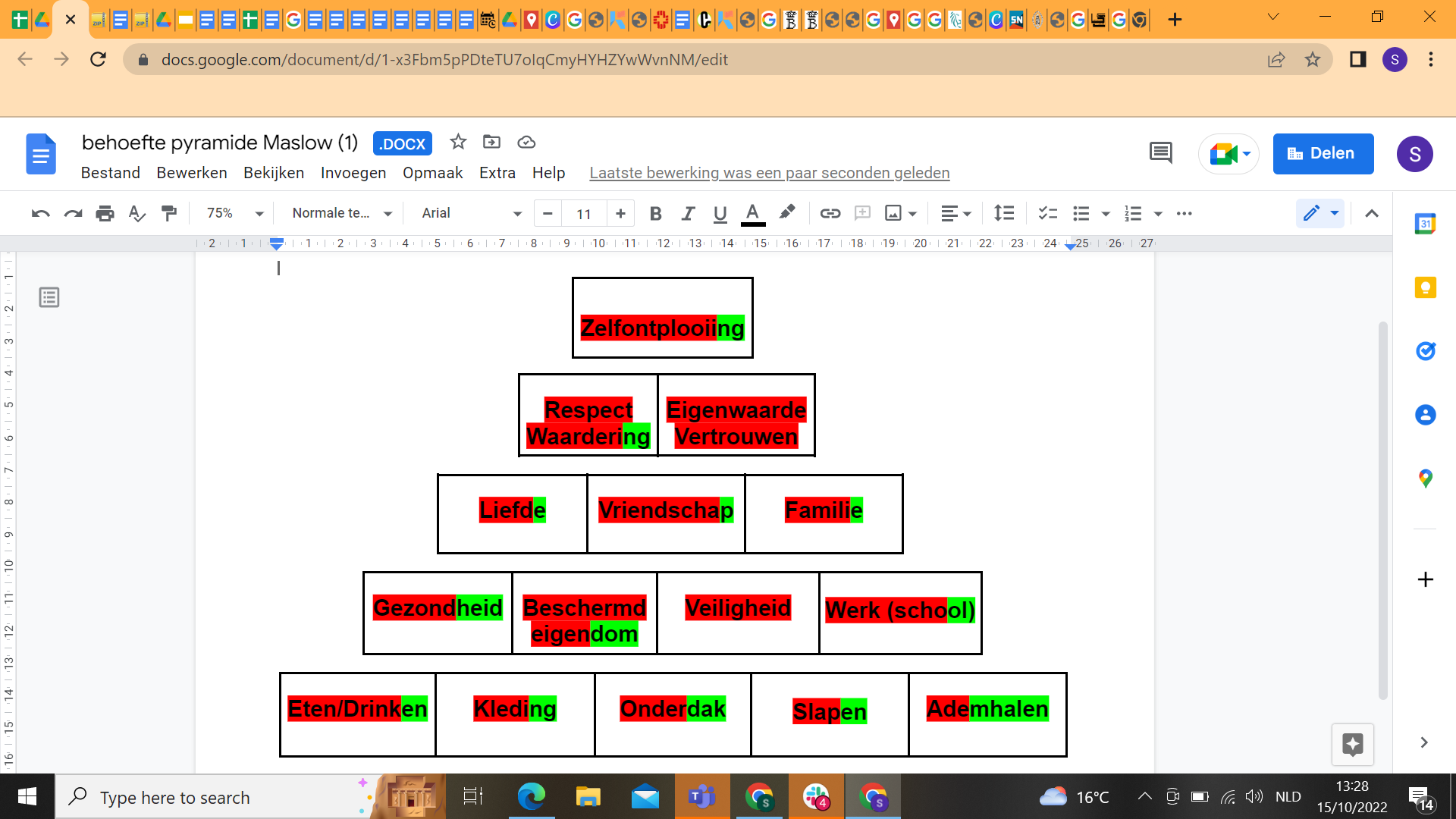 8
Schuldmodel van Vranken
9
[Speaker Notes: Wat is een individueel Schuldmodel?In de volksmond heet het dat de arme lui is, zijn of haar geld verkwist of weigert zich 'behoorlijk' te gedragen. We spreken dan van het “individuele schuldmodel”. Ofwel laat men dan de armen gewoon aan hun lot over of kan men overgaan tot disciplinering, verplichte integratie of verwijdering uit de samenleving
Bij dit “maatschappelijk schuldmodel” of structureel model is niet de armoede het sociale probleem, maar wel de samenleving die armoede voortbrengt. mogelijk of soms zelfs onvermijdelijk maken. Armoede is nooit iemands eigen schuld.
INDIVIDUEEL ONGEVALMODEL De persoon is door een ongeval(ziekte, handicap, wegvallen van een kostwinner) in de armoede terecht gekomen. Reactie: Als samenleving of als individu hebben we de plicht om de mensen te helpen: steun aan weduwnaars en weduwen, zieken, gehandicapten of arbeidsongeschikten.
Maatschappelijk ongevalmodel: Oorlog, economische crisis, Pandemie…. Hierbij veronderstelt men dat zodra de maatschappelijke situatie terug “normaal” wordt, de armoede zal verdwijnen. In afwachting moet de samenleving een opvangsysteem uitwerken]
Denkoefening
Waar zien jullie ervaringen van onrecht? 
Rond welke thema’s is het bij jullie ‘bingo’?
10
2de afweging: Wat hebben wij met deze kwestie te maken?
- Hoe zijn we betrokken op deze kwestie? 
- Hoe kijken we naar onze opdracht?
zie protocol Cano – werken aan grondrechten
dynamisch gegeven

- Welke bijdrage kunnen we leveren? 
informatie en deskundigheid, organisatorische en bestuurlijke kennis, gezag, relatie/netwerken, geld, tijd en energie van medewerkers/vrijwilligers, infrastructuur, ….
- eigen deskundigheid van medewerker en organisatie
- Elke medewerker kan hierin een rol opnemen. Geen extra, maar wel andere mindset
11
∞
De lemniscaat: agogisch en structureel werken
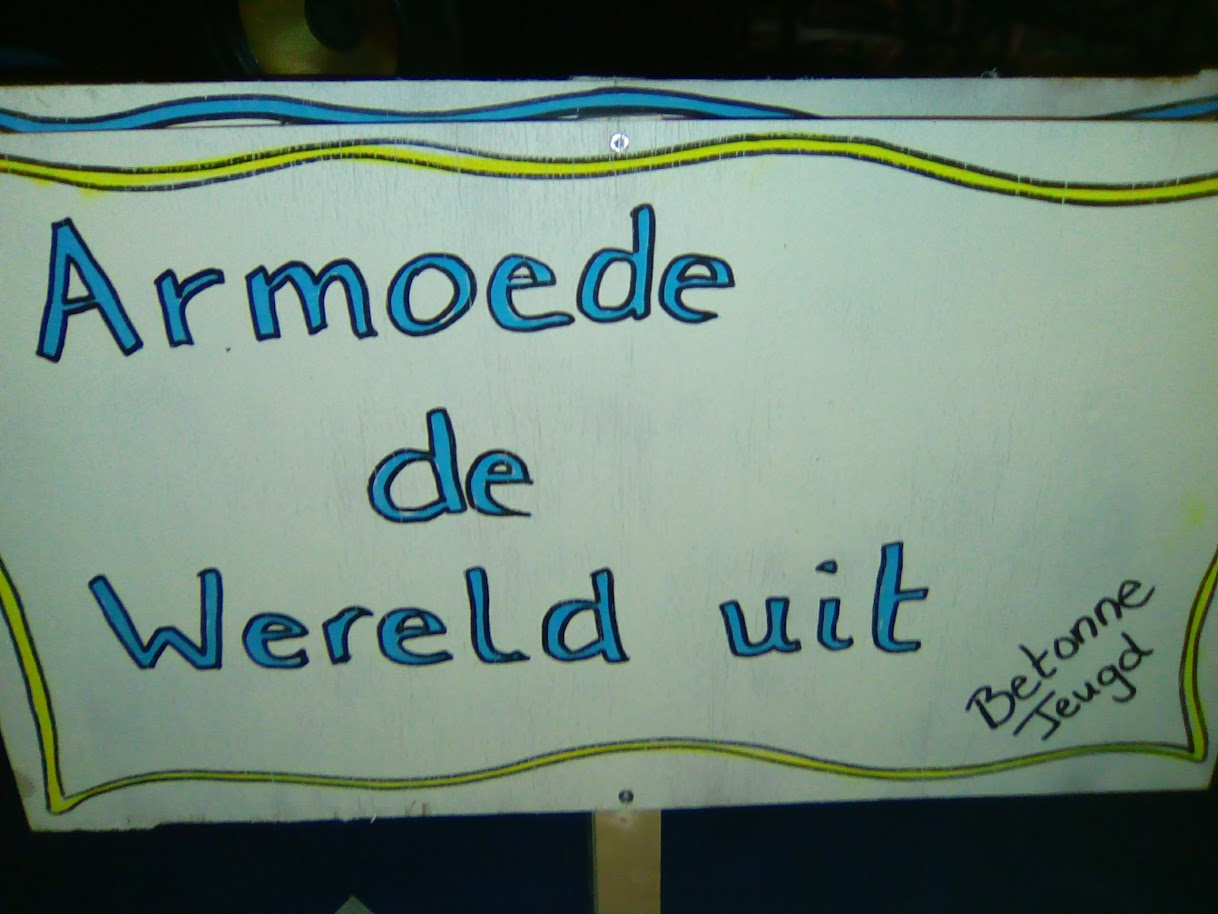 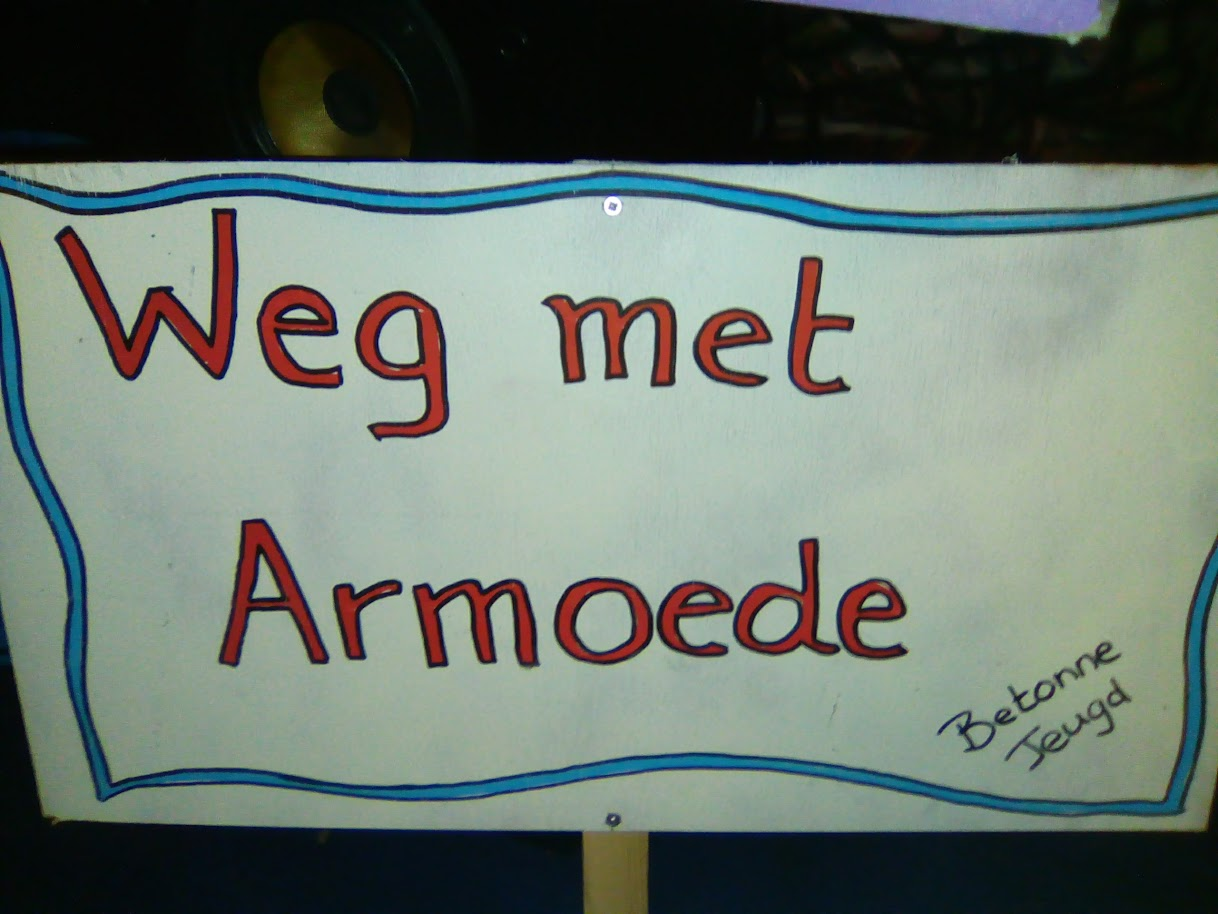 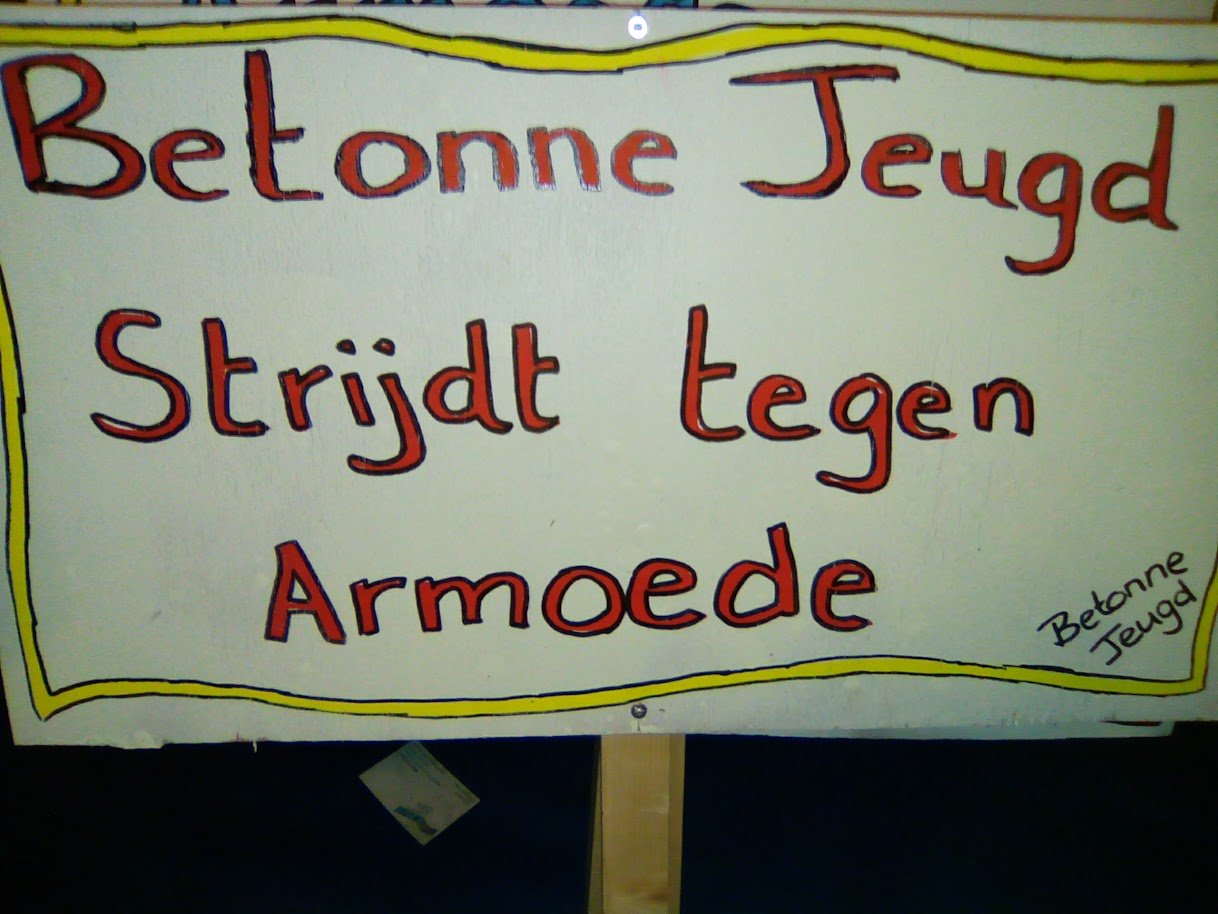 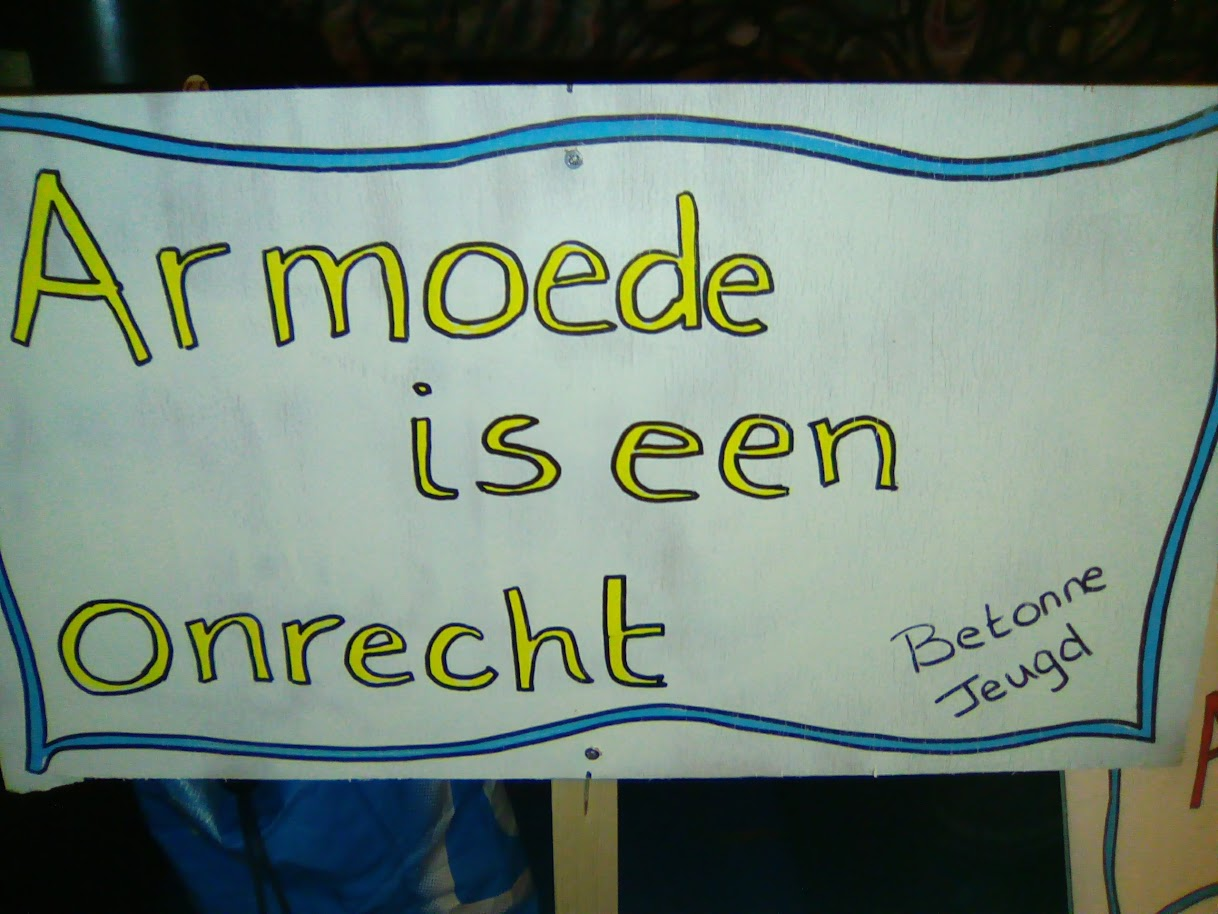 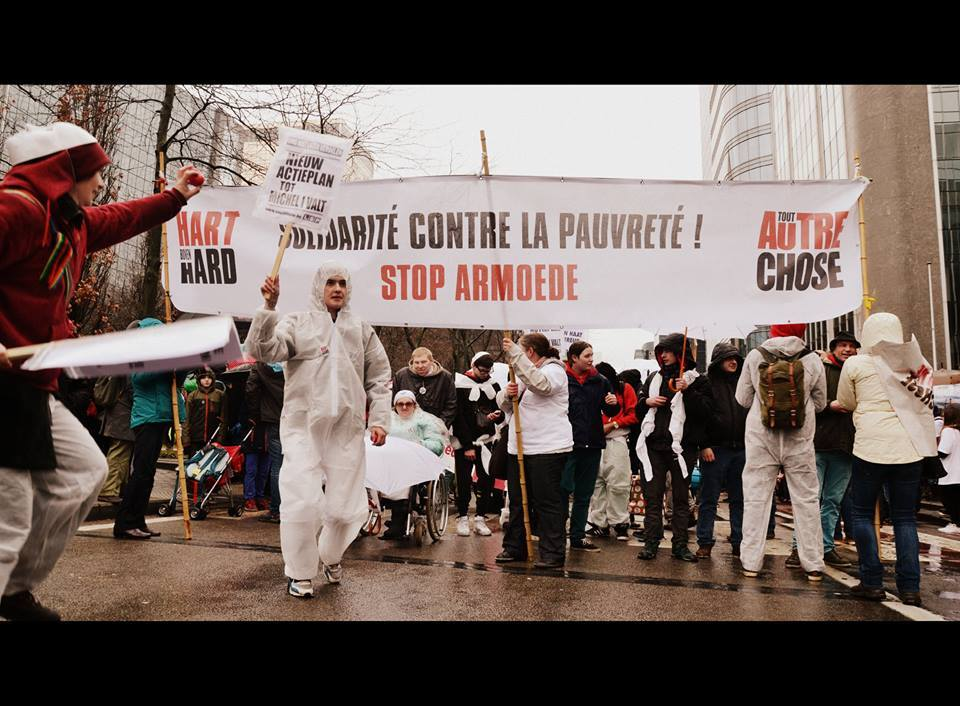 12
[Speaker Notes: Basiswerker als bevoorrechte getuige 
Verbinden met agogische basisopdracht]
De lemniscaat: agogisch en structureel werken
De basiswerker heeft een bevoorrechte
positie.
⬇
Ga op zoek naar je eigen 
invulling!
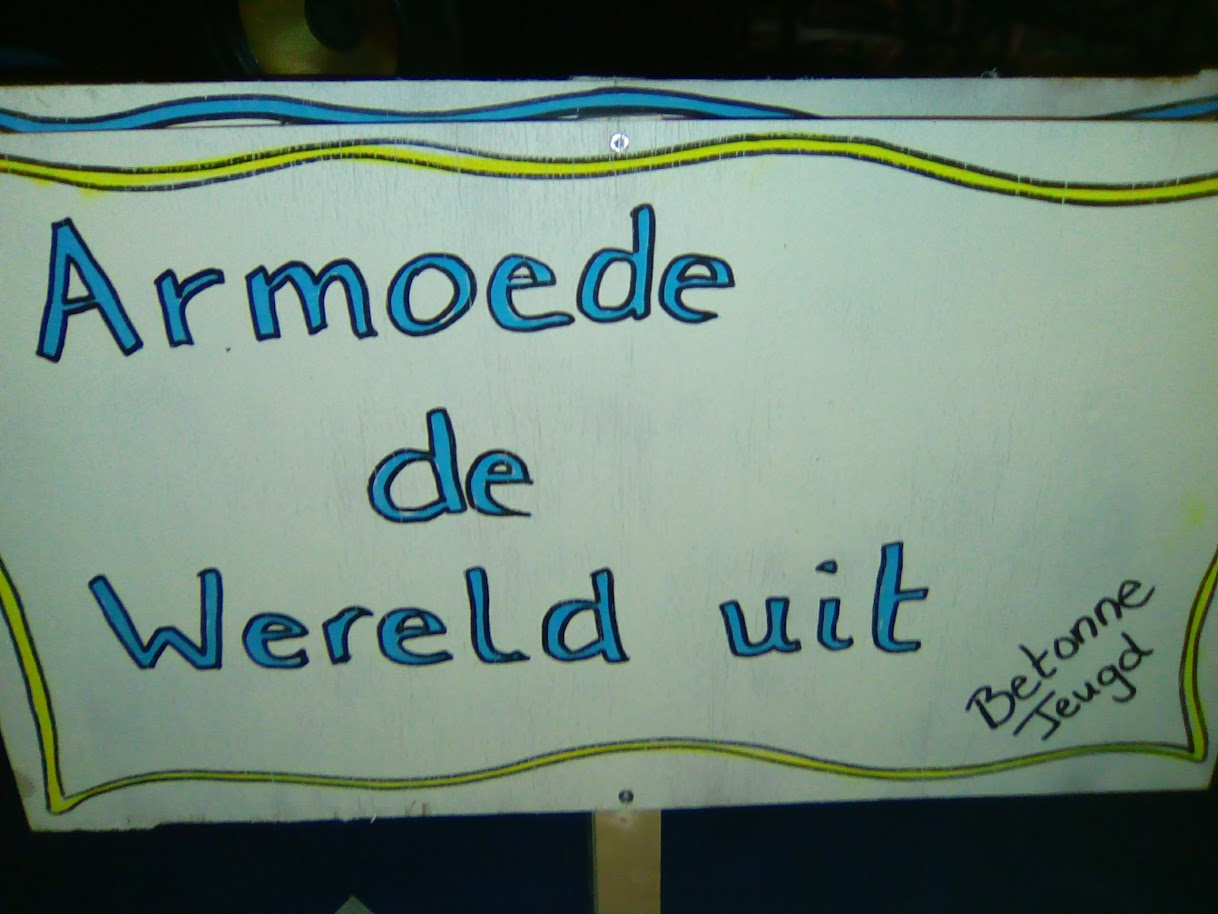 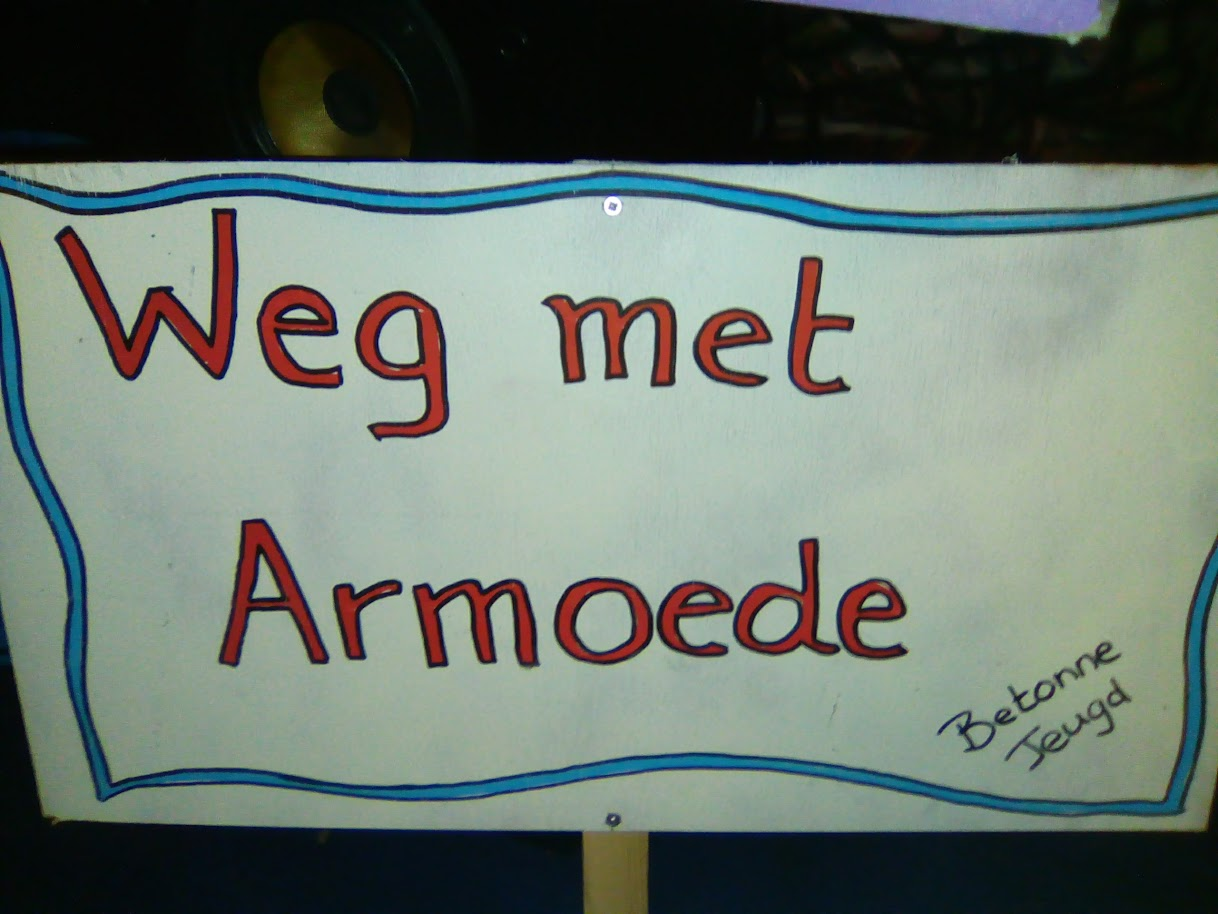 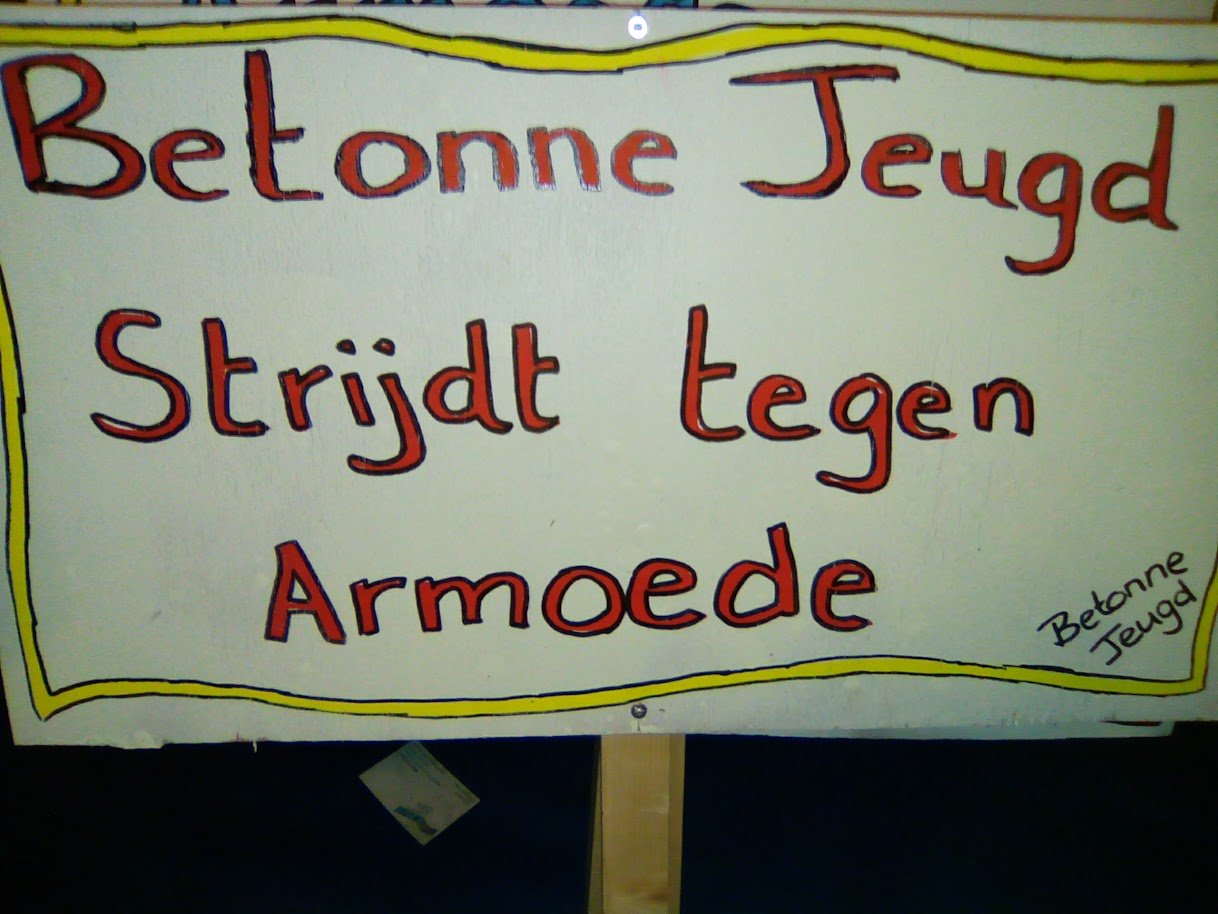 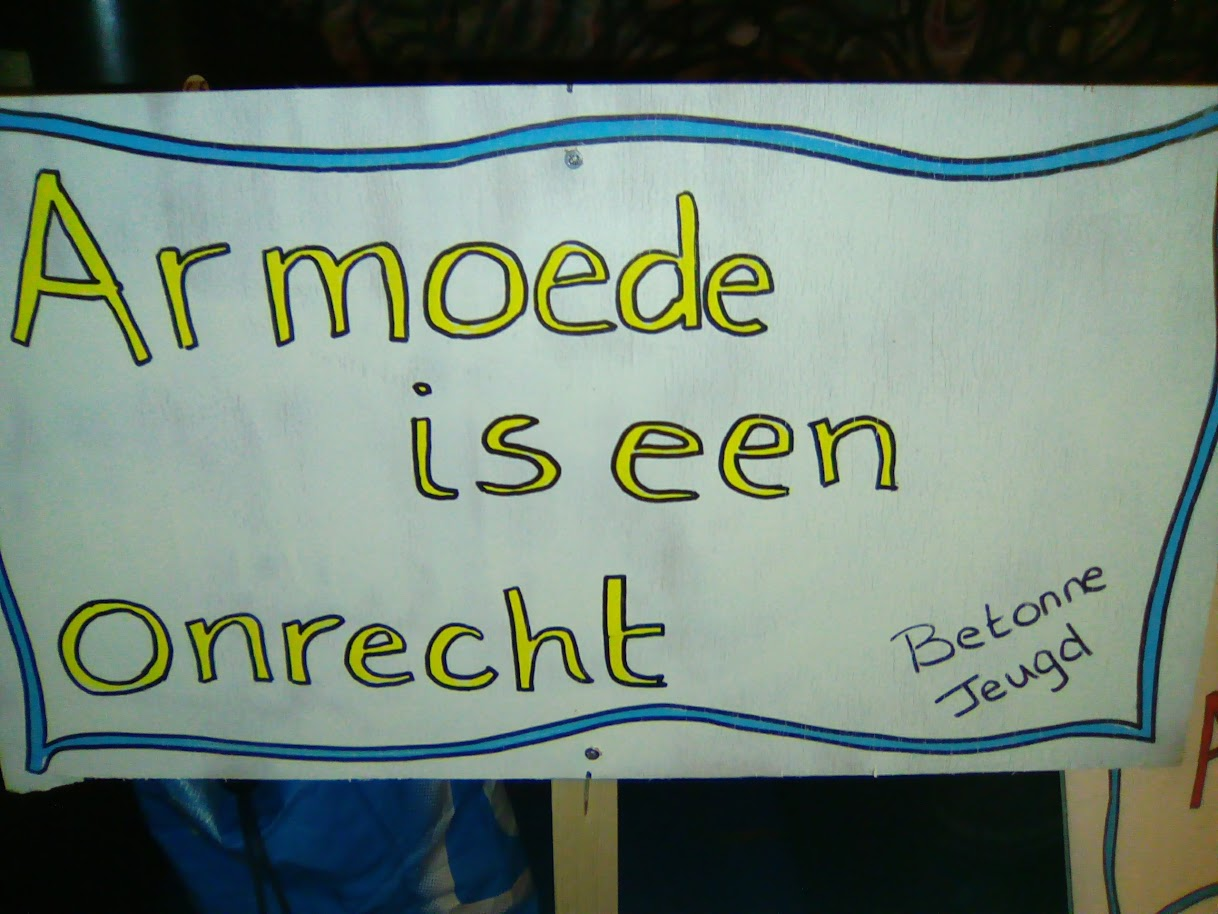 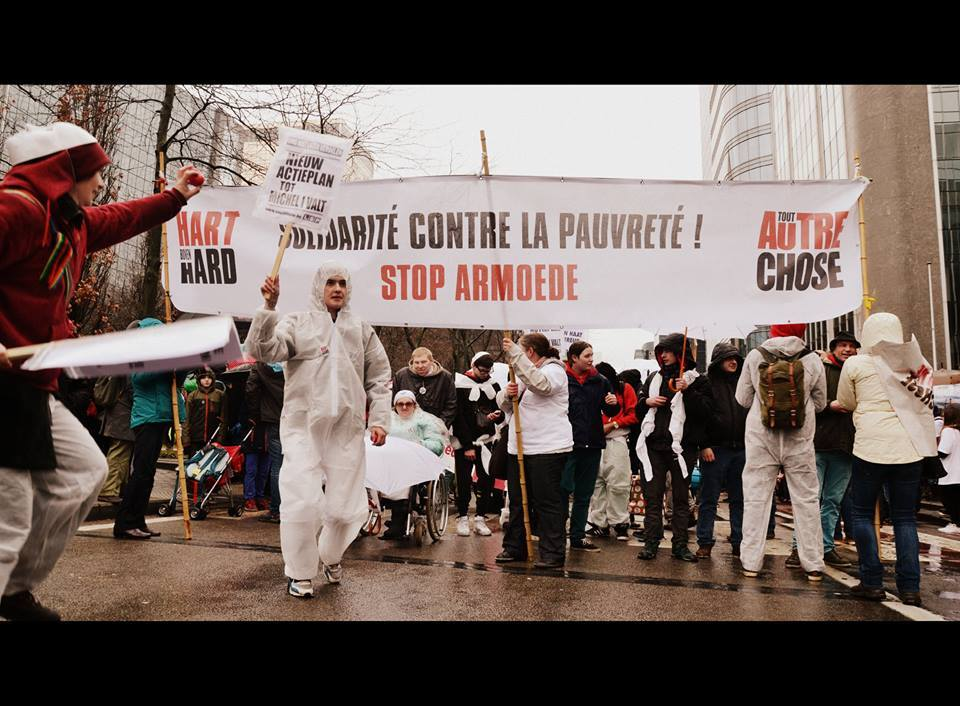 13
[Speaker Notes: Basiswerker als bevoorrechte getuige 
Verbinden met agogische basisopdracht]
Denkoefening
Zit dit in jullie opdracht? 
	- als medewerker
	- als organisatie
	- als sector
14
3de afweging: Gaan we publiek?
Verschillende vormen om politiek te handelen: 
Lobbywerk, expertinbreng, signalering, belangenbehartiging, inzetten van discretionaire ruimte, …


Publiek gaan of niet? 
Waarom niet? 
nadeel voor betrokken
kwestie niet helder
discreet beleid bewerken levert meer op
samenleving is niet klaar 
als rechten afgenomen of ingeperkt kunnen worden
15
Voorbeeld: dak- en thuisloosheid bij jongeren
2017: weekend met opvallend aantal dak- en thuislozen

2018: eigen tijd en ruimte scheppen met Burgerbegrotingsproject Antwerpen	‘Betonne Jeugd geeft dak- en thuisloze jongeren een stem’

Partners zoeken 
Outreachend werken en vindplaatsen zoeken
Overlegorganen bijwonen of oprichten
Betonne Jeugd bekend maken bij doelgroep
Presentie
Acties
Beleidsaanbevelingen formuleren

Resultaten:
wifiboost, hayday app voor meer info (MTG), JUMP (MTG), noodopvang (MTG)


heden:
Betonne Jeugd vzw als expertisecentrum rond dak- en thuisloosheid bij
jongeren
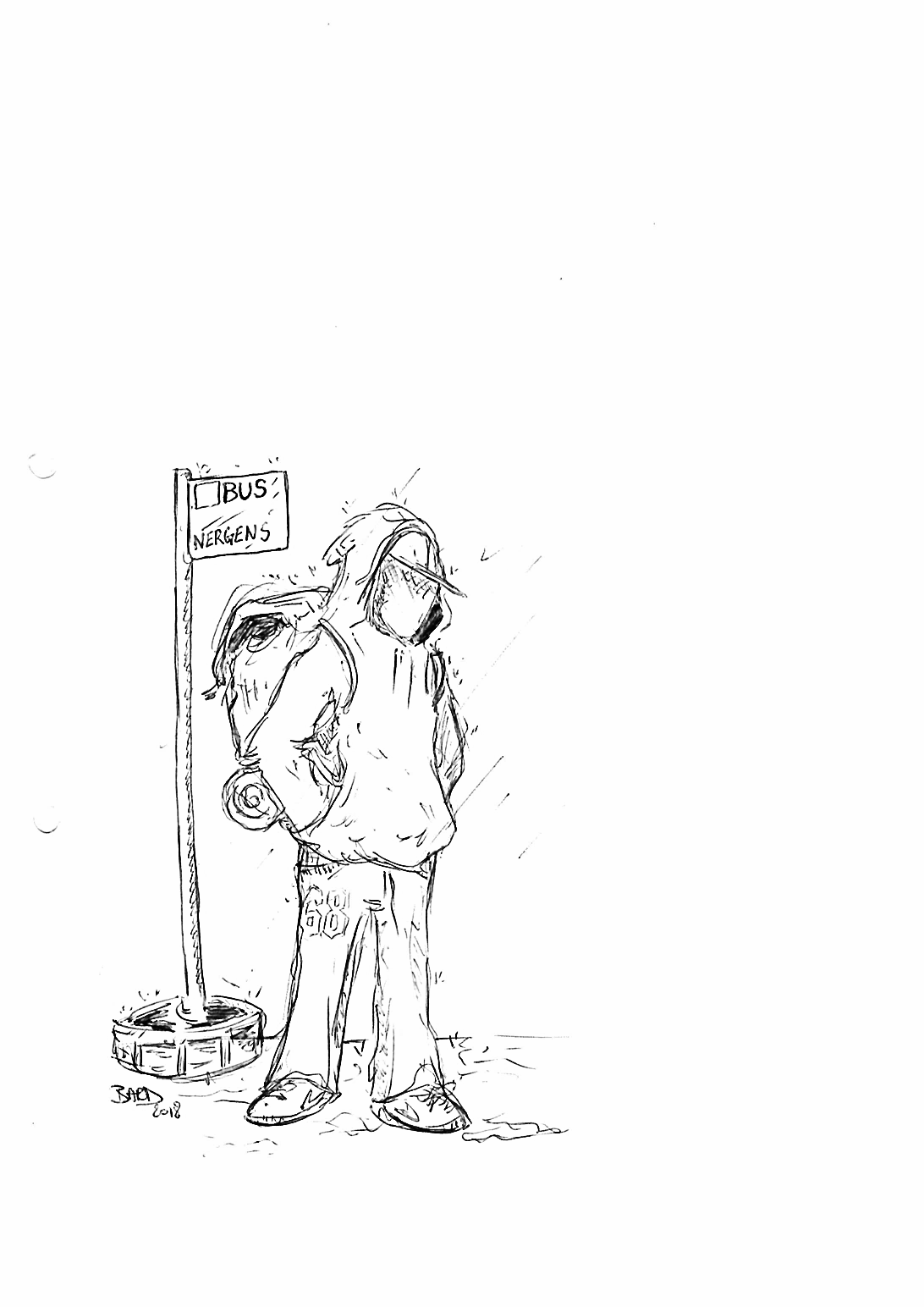 16
4de afweging: Hoe gaan we deze kwestie politiseren?
Drie strategieën
- kwestie zichtbaar maken – bewustmaken
- verandering eisen – agenderen en contesteren
- verandering doen – prefigureren

Gericht op beleid én samenleving
Ook veranderingen in sociaal werk zelf!

Vaak in coalities: zoeken naar natuurlijke bondgenoten om publiek te gaan

Betonne Jeugd:
- netwerkvorming op drie niveaus 
- stem van de jongeren zelf inbrengen
- laten zien waar er problemen zijn maar ook waar oplossingen liggen
17
[Speaker Notes: - netwerkvorming op drie niveaus (jongere zelf, Antwerpen Mind the Gap, Vlaams netwerk Dakuzie)]
Denkoefening
Welke strategie zie jij het best passen binnen je huidige kader?

Beschrijf/bedenk een mogelijk politiserend traject voor een case van binnen je werkomgeving.
18
5de afweging: Wat betekent succes?
Succes definiëren 
Inhoudelijke resultaten
Procesresultaten

Vieren van kleine successen
Gehoord en gezien worden is waardevol
19
Daar heb ik geen tijd voor!
Randvoorwaarden om politiserend te werken
- inzicht en vaardigheden
- draagkracht
- moed
- democratische ethiek
- inbedding in ruimere dynamiek
20
[Speaker Notes: Wat bij blijft uit het gesprek: 
- open kader: steeds aanpassen aan context
- tijd en ruimte om eigen invulling te geven 
- Studiedag als teaser: politiserend werken komt er niet bij maar vraagt een andere aanpak en mindset]
Open houding, open kader
Afhankelijk van tijdgeest
Afhankelijk van bereikte doelgroep
Bereid zijn om missie en visie bij te stellen?
21
Denkoefening
Wat hebben je nodig om politiserend te werken?
22
Voor verdere vragen rond politiserend sociaal werk

Publiek gaan
Elke.Plovie@samvzw.be
Voor verdere vragen rond jongeren in armoede of dak- en thuisloosheid:

Betonne Jeugd
ward@betonnejeugd.org
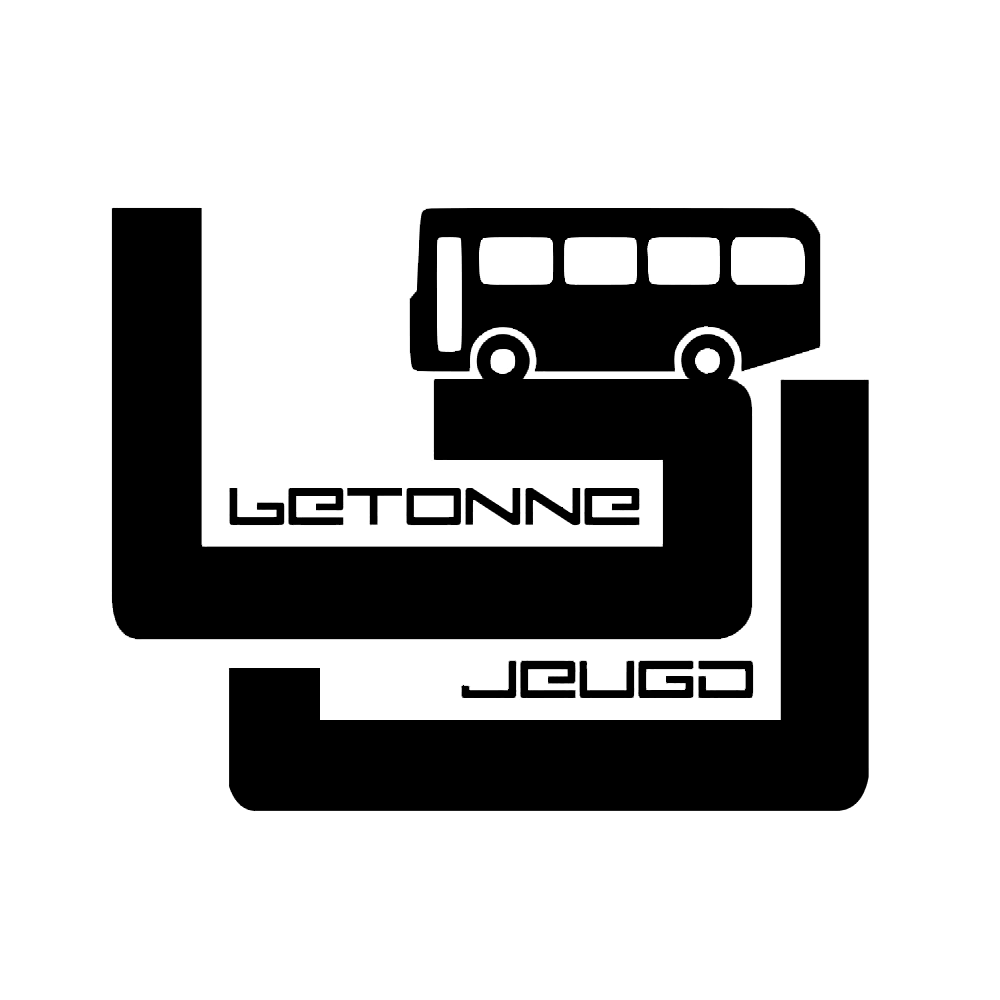